FÊTE DES COPAINS !!!
En garde, Prêt ?, Allez !

Tu as toujours rêvé de partager ta passion pour l’escrime ?

L’Association LC78 Escrime du Chesnay te propose d’inviter un de tes amis
à participer à la fête des Copains !

Du lundi 8 Juin au vendredi 12 juin à l’heure habituelle de ton cours
 à la Salle d’armes (gymnase Nouvelle France, 7 rue Pottier)

A la fête des copains, toi et ton ami tirez par équipes !

Qui peut participer ?
Tout le monde 

Que dois-je amener ?
Pour toi: tes affaires d’escrime habituelles.
Pour ton copain: tenue et chaussures de sport demandées.

Inscription possible  dès la fin du cours pour la saison 2015/2016


Matériel d’escrime fourni.
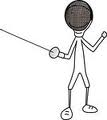 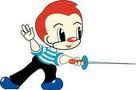 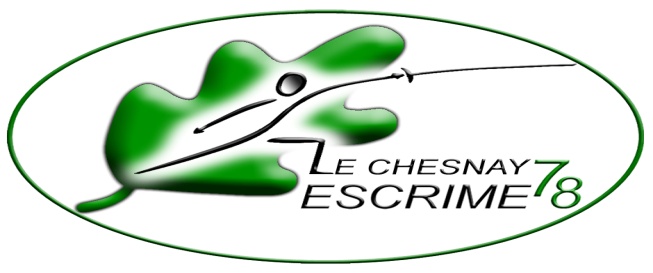